CatálogoHEY!
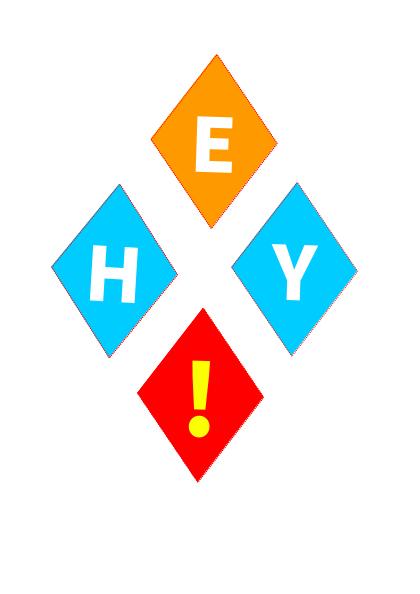 Artículos de perfumería
Perfume de mujer
Cofee & almonds.
Capacidad  30 ml
Precio 7 €/ud.
Perfume de hombre
XVII Century grapefruit.
Capacidad  30 ml 
Precio 7 €/ud.
Ambientadores para el coche( Azahar y chicle de fresa).
AMBIENTADOR DE COCHE
Olores:
Azahar
chicle
CAPACIDAD  7 ML  
PRECIO 2 €/UD.
Artículos de cosmética
Bombas de baño en forma de corazón.
Bombas de baño en forma de corazon, muy hidratantes, debido al aceite de semilla de
uva, que ademas tiene un efecto antienvejecimiento.
Precio: 1,50€/ud.
Bombas de baño con forma de huevo
Precio: 6,60€/pack de 6uds. La unidad sale a 1,10€. 
Bombas de baño en forma de huevo. Vienen en una original huevera, envueltos individualmente. Son muy hidratantes y con un agradable aroma. Hacen del baño un momento único de relajación y terapia.
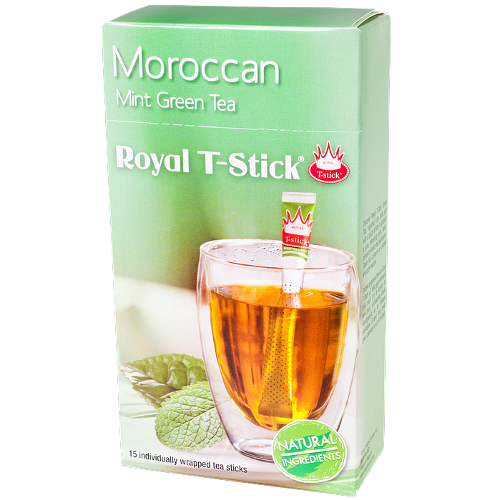 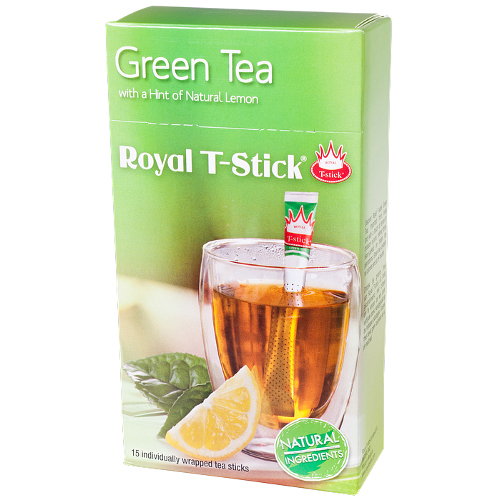 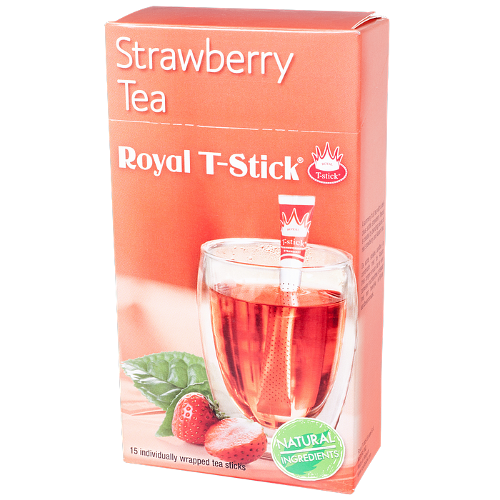 Royal T-Stick
Hay varios tipos:
Té marroquí,
Té verde,
Y té con sabores(naranja, limón, melocotón, fresa, frutos rojos, té negro, manzanilla, high tea, rooibos) 
Contienen 15 unidades por caja.
Precio: 3.90€/caja
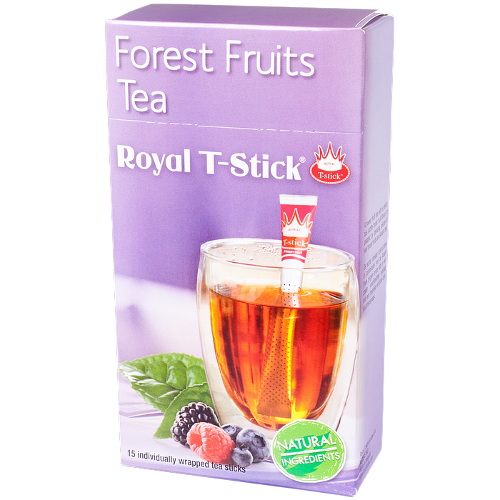 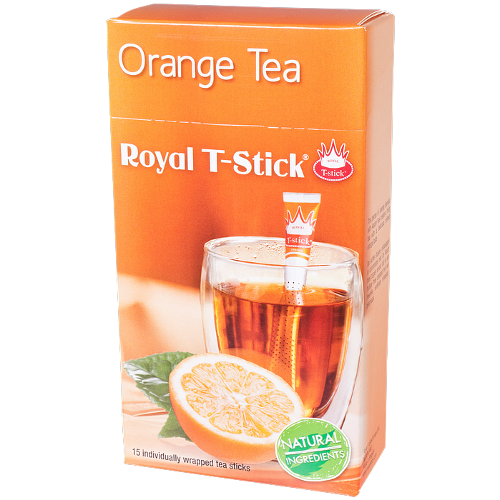 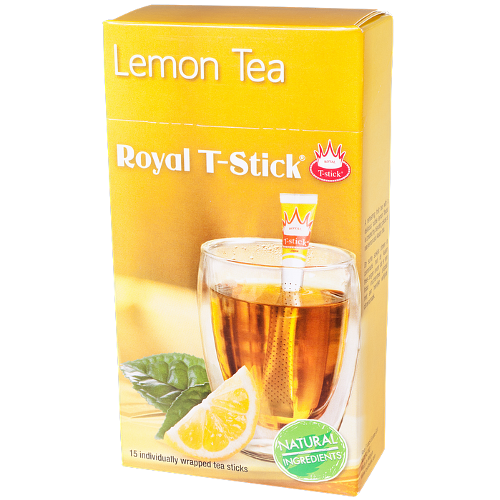 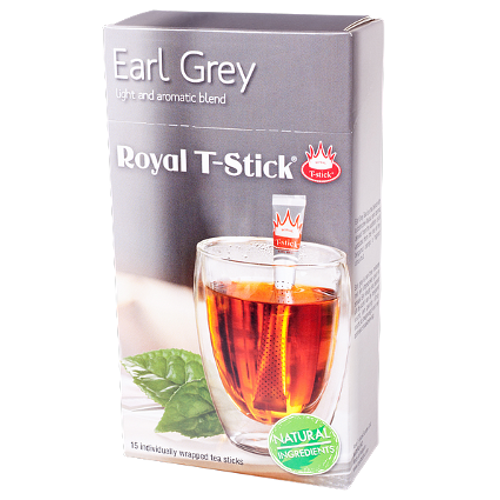 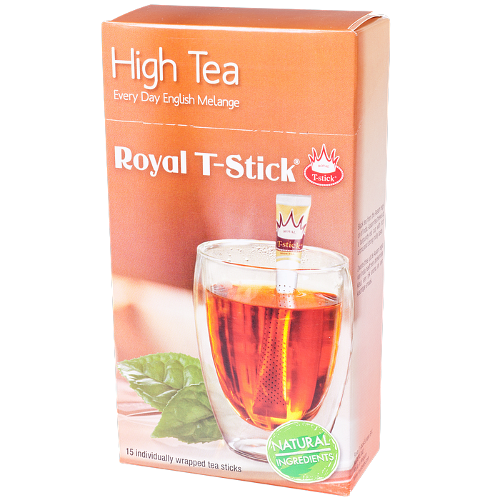 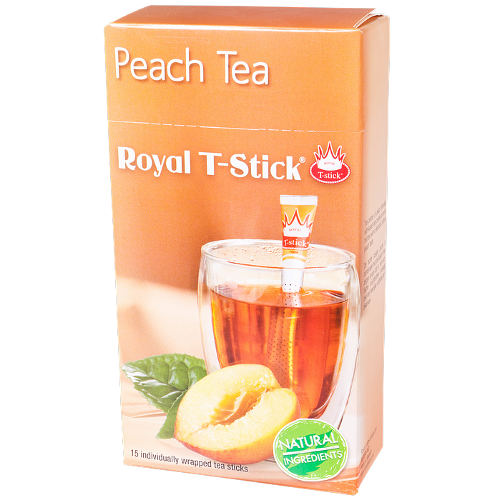 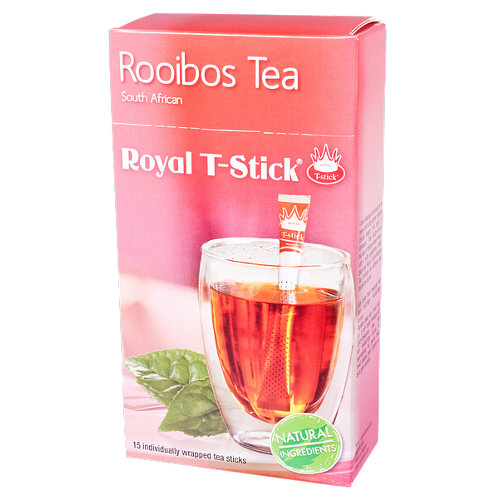 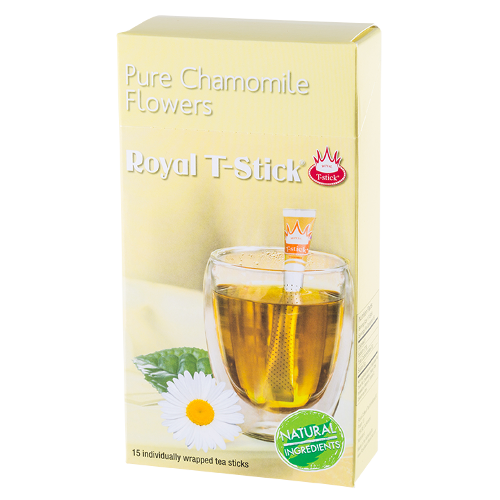 Artículos de alimentación
½ KG. Alcachofa corazones.
8/10 frutos.
Calidad: PrimeraIngredientes: Corazones de alcachofa, agua, sal y ácido cítrico.
1,40 €/unidad.
½ KG. Alcachofa troceada.
Calidad: PrimeraIngredientes: Corazones de alcachofa, agua, sal y ácido cítrico.
1,25 €/unidad.
½ KG. Tomate frito casero.
Calidad extra.
½ Kg, fácil apertura y apilable.
Ingredientes: Tomate natural, aceite de oliva, especias, sal, azúcar y ácido cítrico.
1,45 €/unidad.
½ KG. Pisto casero.
Calidad extra.
½ Kg, fácil apertura y apilable.
Ingredientes: Tomate natural, cebolla, berenjena, calabacín, pimiento, aceite de oliva, especias, azúcar, sal y ácido cítrico.
1,45 €/unidad.
¼ KG. Pimiento morrón.
Calidad extra.
Ingredientes. Pimiento, agua, sal y ácido cítrico.
Disponibilidad de corte del pimiento en tiras y dados de diferentes dimensiones.
0,50 €/unidad.
Pack-3 1/8 KG. Pimiento morrón.
Calidad extra.
Ingredientes: Pimiento, agua, sal y ácido cítrico.
Disponibilidad de corte del pimiento en tiras y dados de diferentes dimensiones.
0,80 €/unidad.
1/8 KG. Pimiento morrón.
Calidad extra.
Ingredientes: Pimiento, agua, sal y ácido cítrico.
Disponibilidad de corte del pimiento en tiras y dados de diferentes dimensiones.
0,50 €/unidad.
370 ml. Pimiento entero.
Asado.
Ingredientes: Pimiento, agua, sal y ácido cítrico.
Disponibilidad de corte del pimiento en tiras y dados de diferentes dimensiones.
1,65 €/unidad.
314 ml. Pimiento entero.
Asado.
Ingredientes: Pimiento, agua, sal y ácido cítrico.
Disponibilidad de corte del pimiento en tiras y dados de diferentes dimensiones.
1,55 €/unidad.
1/4 KG. Ensalada murciana.
¼ Kg apilable y fácil apertura – RO 280 estuchada.
Ensalada lista para consumir.
1,85 €/unidad.
1/4 KG. Ensalada de la huerta.
¼ Kg apilable y fácil apertura.
Ensalada lista para consumir.
1,85 €/unidad.
1/4 KG. Ensalada campestre.
¼ Kg apilable y fácil apertura.
Ensalada lista para consumir.
1,85 €/unidad.
RO280. Ensalada mediterránea.
¼ Kg apilable y fácil apertura – RO 280 estuchado
Ensalada lista para consumir.
1,30 €/unidad.
Observaciones
Todos los precios son con IVA incluido.
Se deben encargar con una semana de antelación. 
Consultar las cantidades de los pedidos previamente. 
Los portes no están incluidos y correrán a cargo del cliente.
Dirección de contacto heylaflorida@gmail.com 
Tlf de contacto  968 62 51 61